SOL VUS 7
Civil War and Reconstruction
Leading up to the Civil War….
Many Southerners were afraid of slave revolts so what did they do to try and prevent those revolts?
Who were the two most famous men responsible for slave revolts?
What are the names of the three compromise put in place that tried to maintain a balance in Congress (especially the Senate) between free and slave states?
Slave Revolts
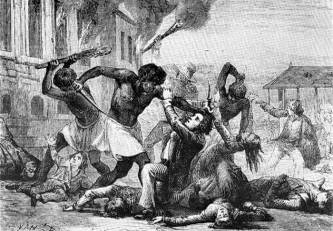 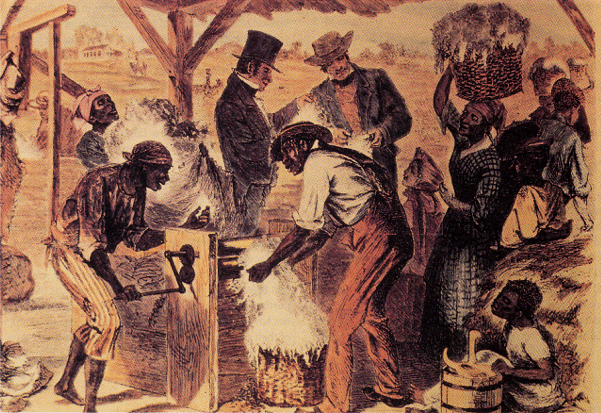 Slave Rebellions in the Antebellum South:                        Nat Turner, 1831
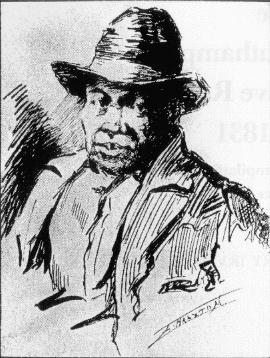 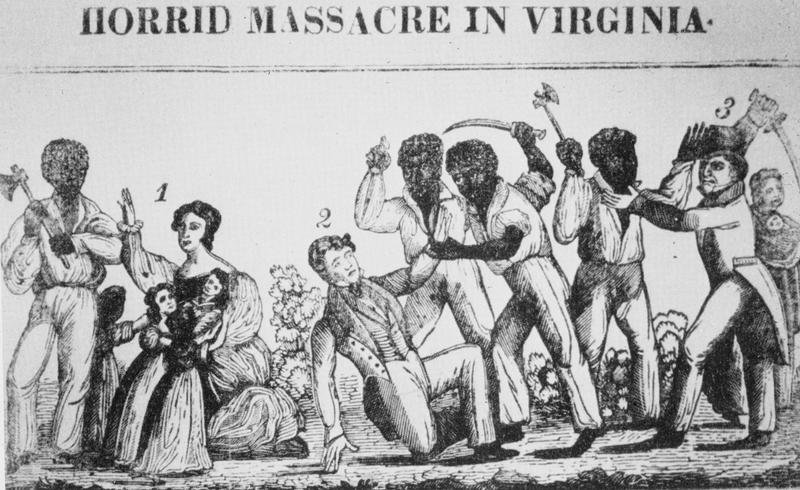 Southern Pro-SlaveryPropaganda
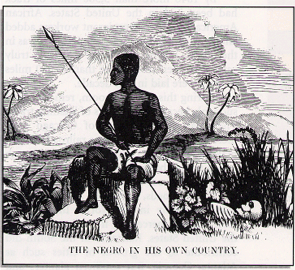 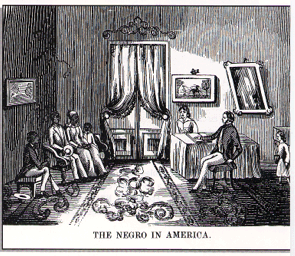 Changes in Cotton Production
1820
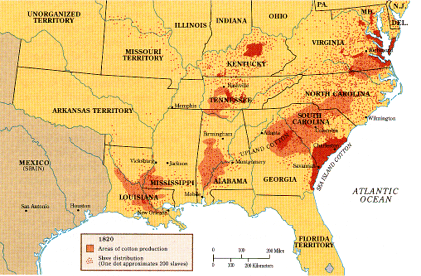 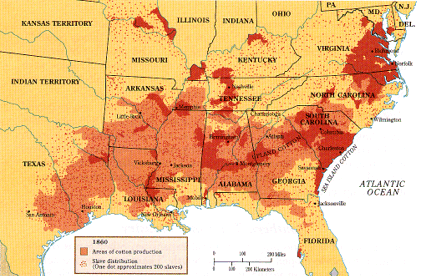 1860
Value of Cotton Exports As % of All US Exports
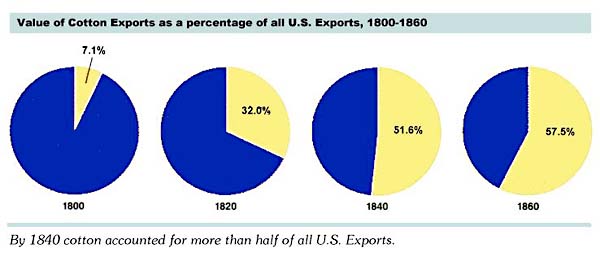 Slave Auction Notice, 1823
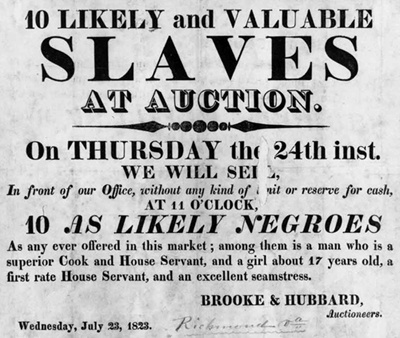 Slave Auction:  Charleston, SC-1856
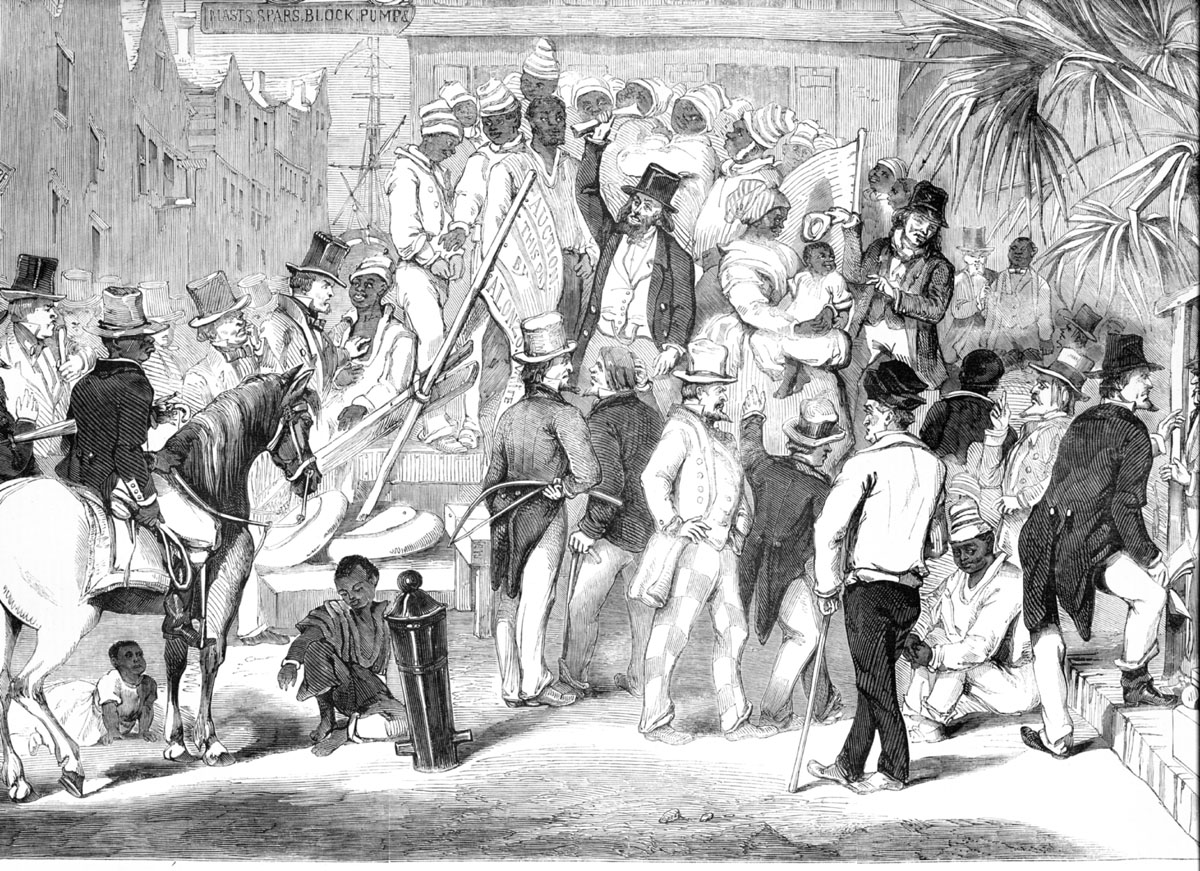 Slave Accoutrements
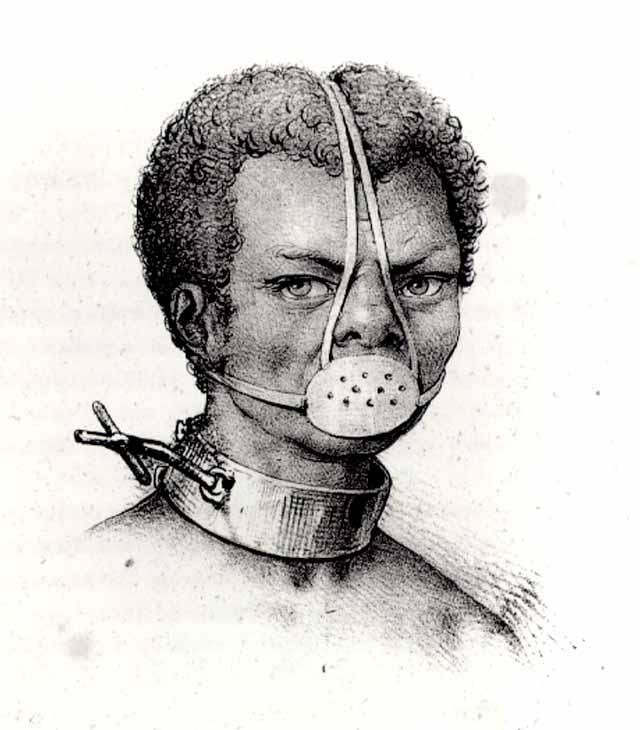 Slave MasterBrands
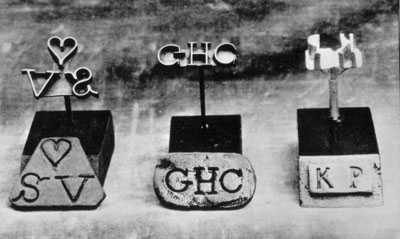 Slave muzzle
Anti-Slave Pamphlet
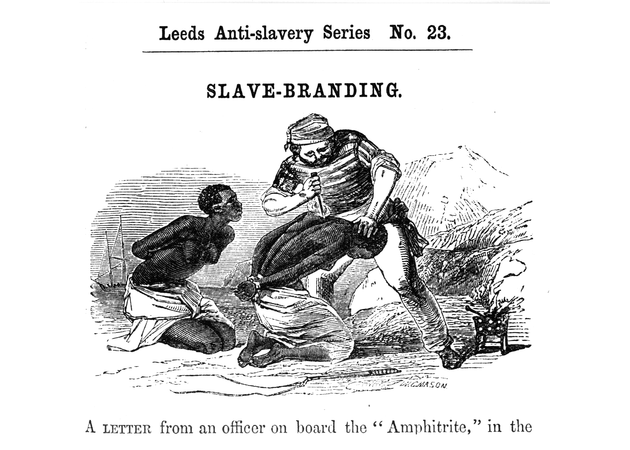 Slave Accoutrements
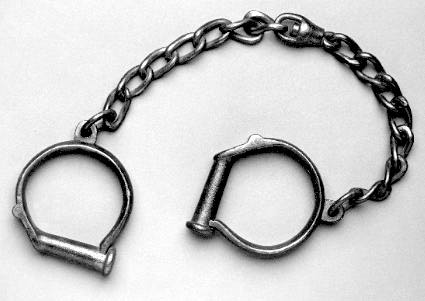 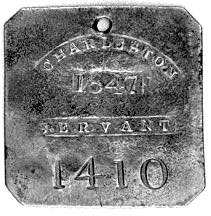 Slave leg irons
Slave tag, SC
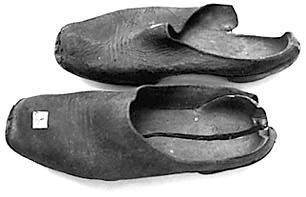 Slave shoes
Slave-Owning Population (1850)
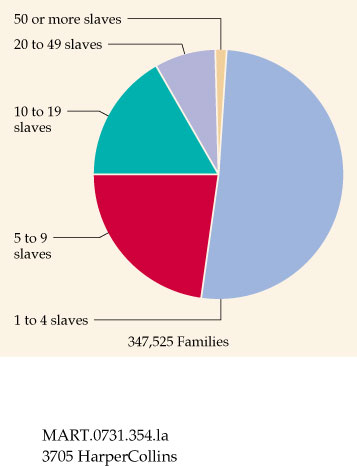 Slave-Owning Families (1850)
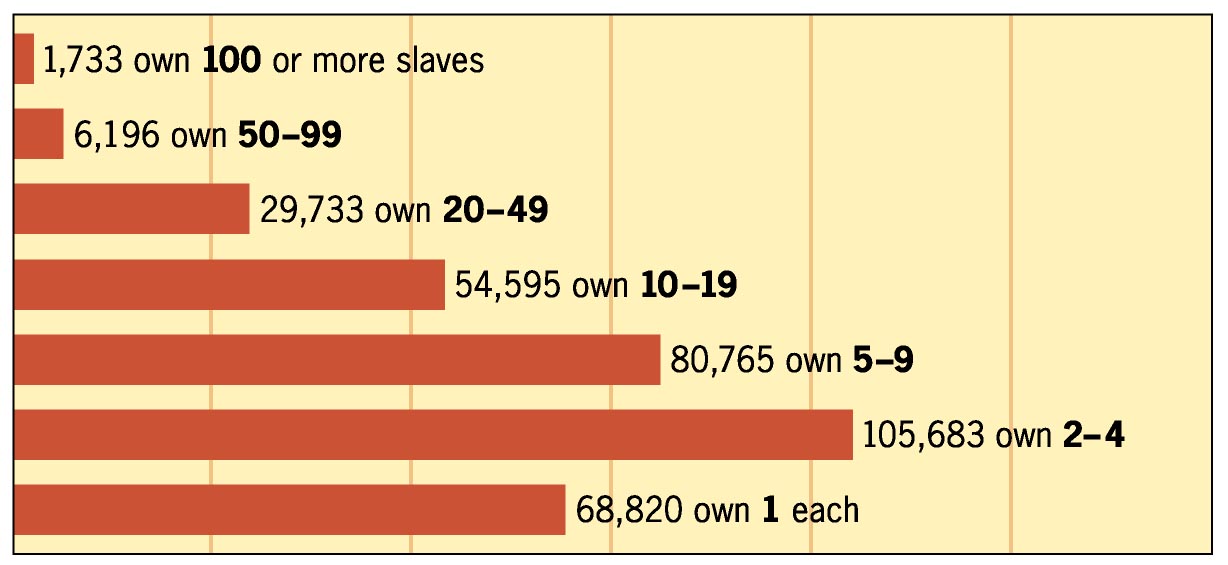 A Slave Family
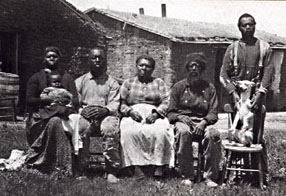 Southern Agriculture
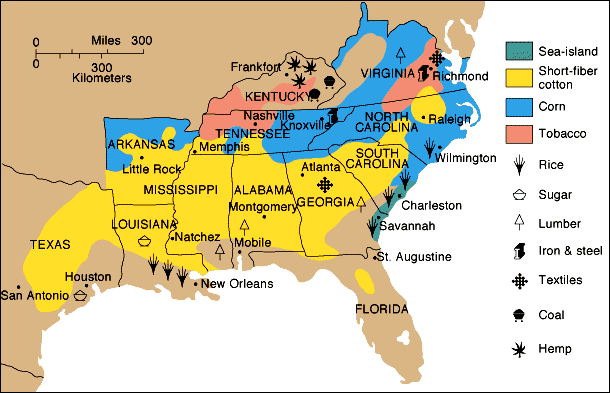 Southern Population
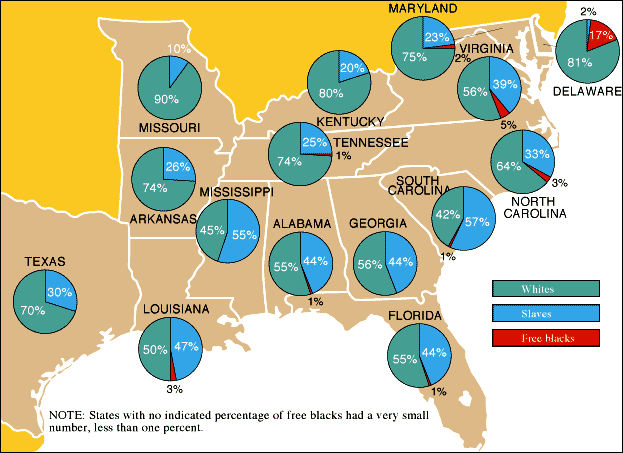 Runaway Slave Ads
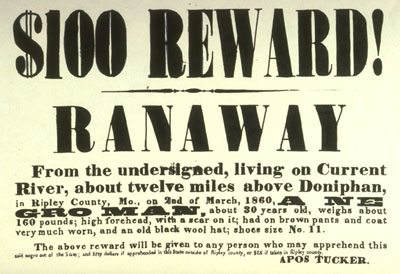 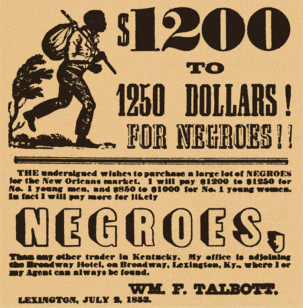 Quilt Patterns as Secret Messages
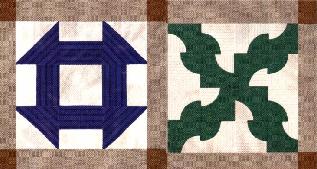 The Monkey Wrench pattern, on the left, alerted escapees to gather up tools and prepare to flee; the Drunkard Path design, on the right, warned escapees not to follow a straight route.
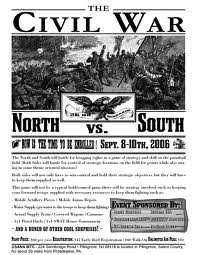 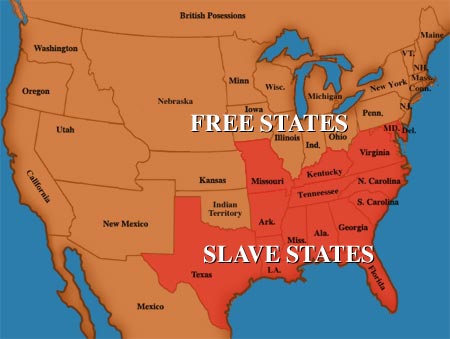 Sectional disagreements and debates over tariffs, extension of slavery  in the territories, and the nature of the Union (states’ rights) will led to the Civil War.
Causes of the Civil War
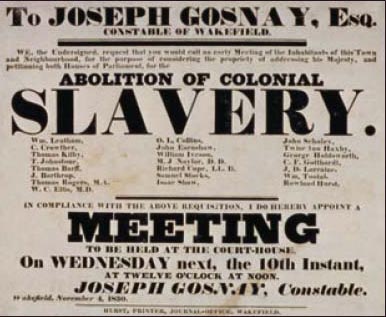 Northern abolitionists                                                                 versus Southern defenders                                                       of slavery
United States Supreme                                                                       Court decision in the                                                                             Dred Scott case
Publication of                                                                        Uncle Tom’s Cabin by                                                                                      Harriet Beecher Stowe
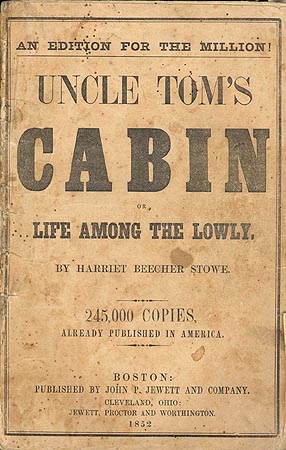 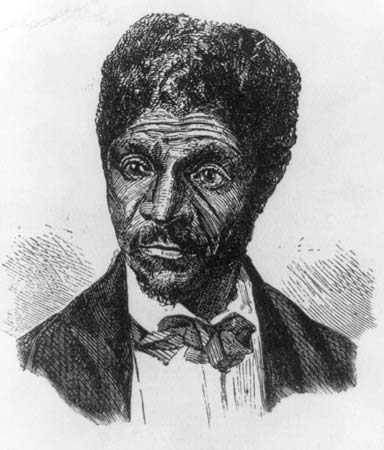 Causes of the Civil War
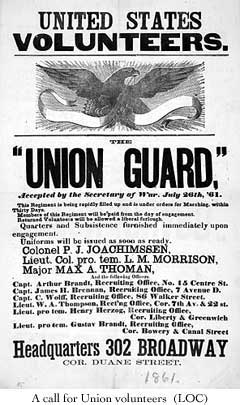 Ineffective presidential                                                         leadership in the 1850s
A series of failed                                                                compromises over the                                                         expansion of slavery in                                             the territories
President Lincoln’s call                                                         for federal troops in                                                     1861
Causes of the Civil War
The secession of Southern states triggered a long and                                                                            costly war                                                                                    that                                                                              concluded                                                                                with                                                                                                                                                                          a Northern                                                                              victory and                                                                                    resulted in                                                                  the restoration                                                                                       of the Union                                                               and emancipation of the slaves.
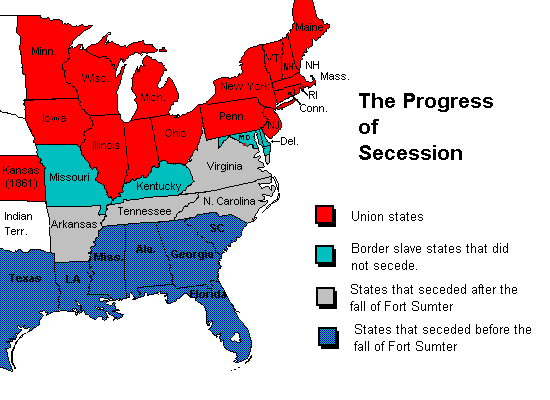 Causes of the Civil War
The Civil War put constitutional government to its most important test as the debate over the power of the federal                                                                       government versus                                                                   states’ rights                                                            reached a climax. 
The survival of the                                                           United States as one                                                                   nation was at risk,                                                                             and the nation’s                                                                           ability to bring to                                                                             reality the ideals of liberty, equality, and justice depended on the outcome of the war.
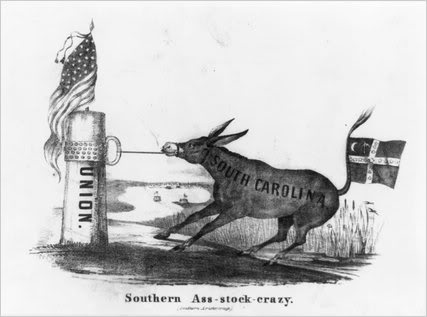 Major events
Election of Lincoln (1860), followed by the secession of several Southern states (South Carolina was first to secede) who feared that Lincoln would try to abolish slavery.
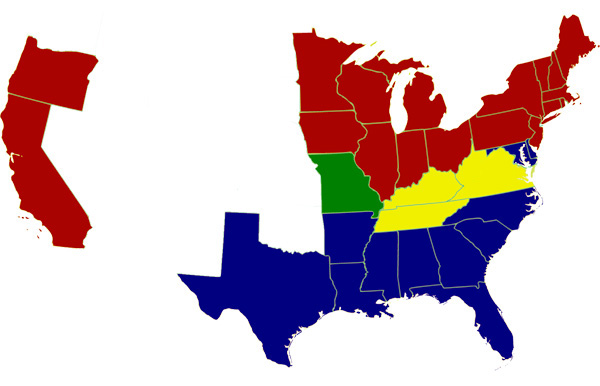 Major events
Fort Sumter: Opening confrontation of the Civil War
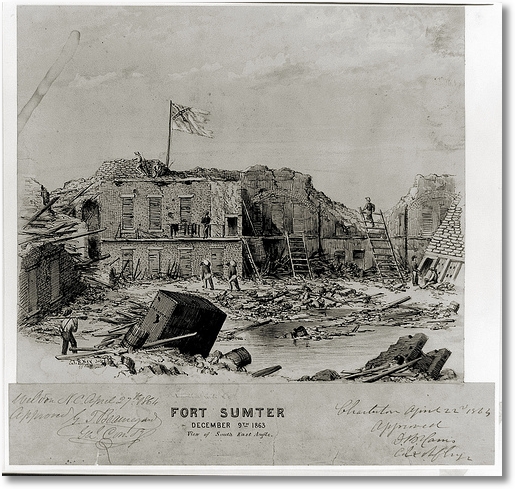 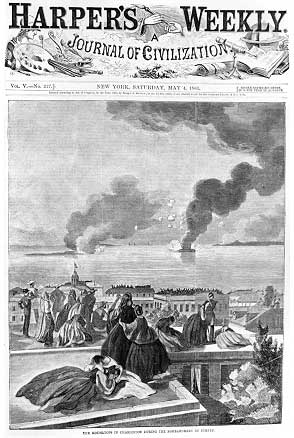 Major events
Emancipation Proclamation issued after the Battle of                                                         Antietam
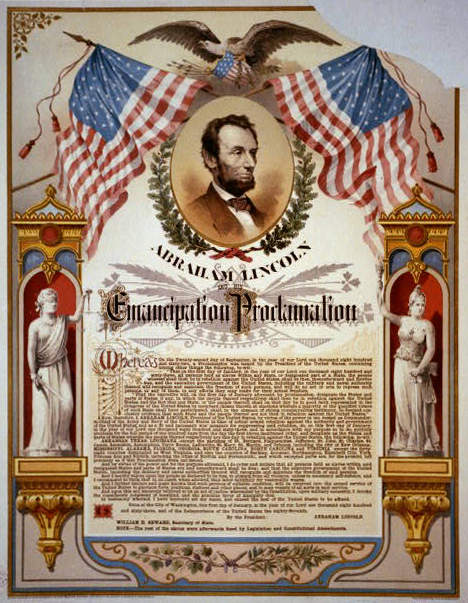 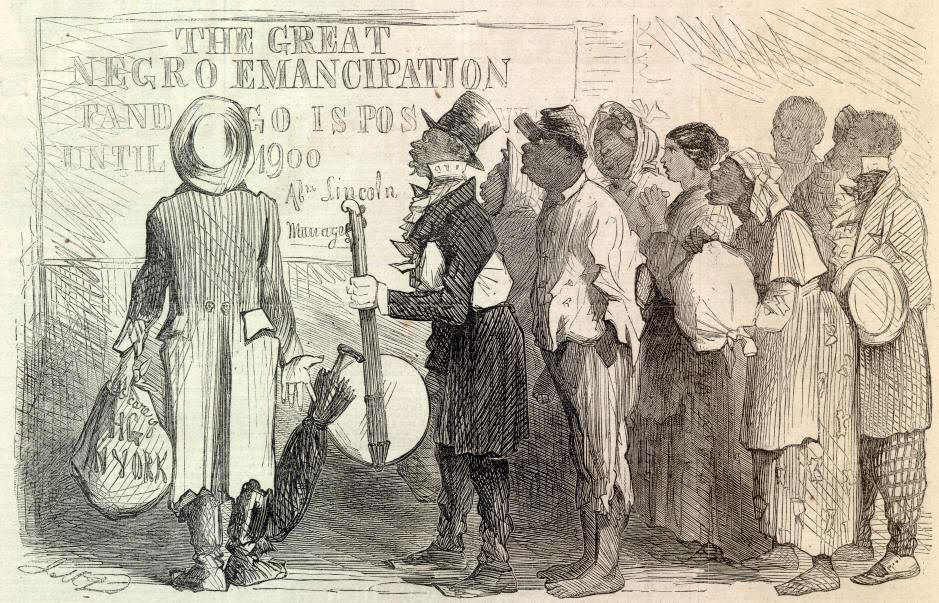 Major events
Gettysburg: Turning point of the Civil War
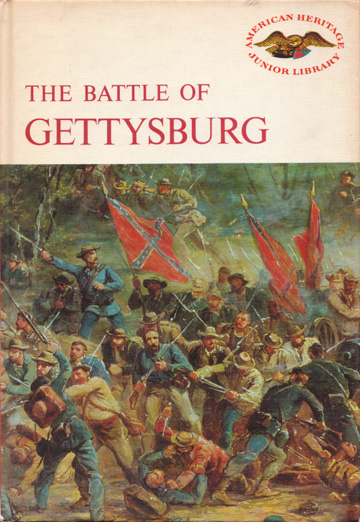 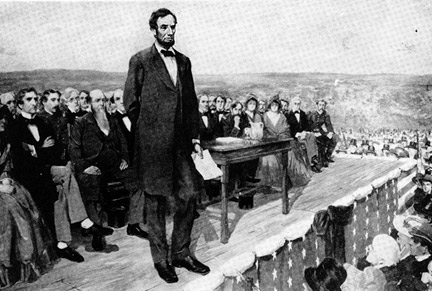 Gettysburg Address
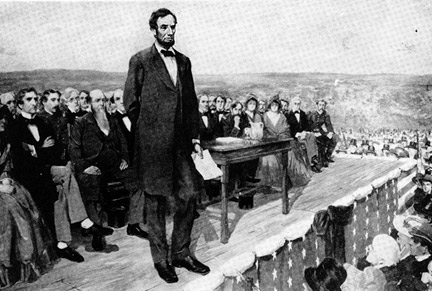 Major events
Appomattox, Virginia: Site of Lee’s surrender to Grant
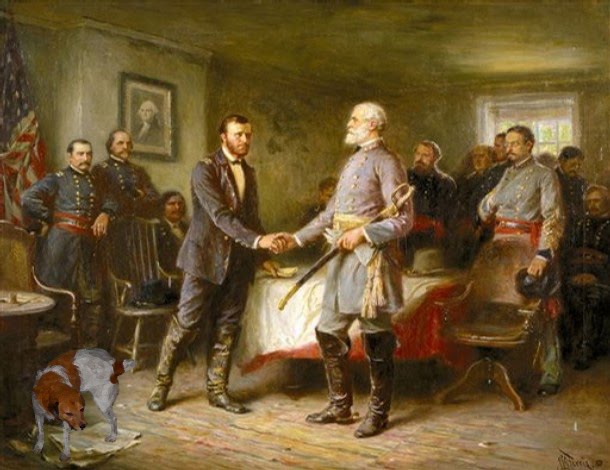 Key leaders and their roles
Abraham Lincoln: President of the United States during the                                                                         Civil War, who                                                                   insisted that the                                                                  Union be held                                                                      together, by force                                                                          if necessary
Jefferson Davis:                                                                       U.S. Senator who                                                                 became president of the Confederate States of America
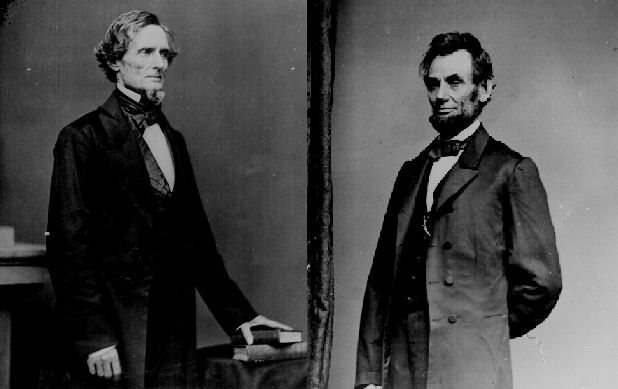 Key leaders and their roles
Ulysses S. Grant: Union military commander, who won victories over the                                                                       South after several other                                                 Union commanders had                                                       failed
Robert E. Lee: Confederate                                                        general of the Army of                                                                        Northern Virginia (Lee                                                                     opposed secession, but did                                                                            not believe the Union should be held together by force), who urged Southerners to accept defeat and unite as Americans again, when some Southerners wanted to fight on after Appomattox
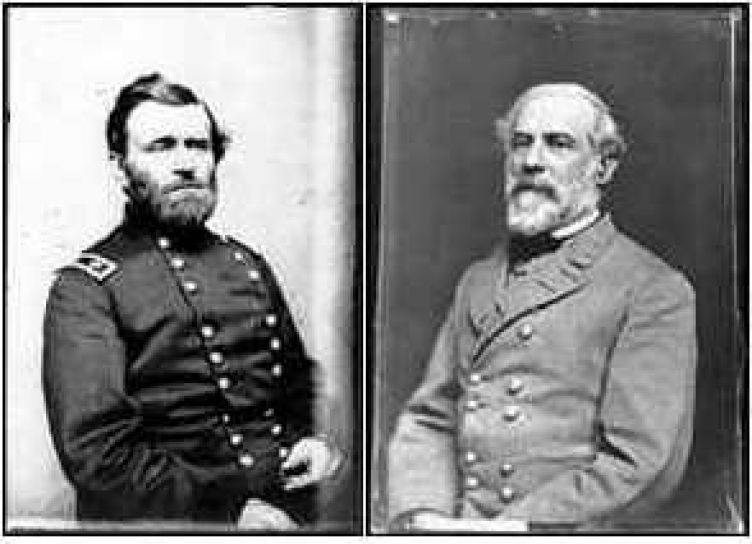 Key leaders and their roles
Frederick Douglass: Former enslaved African American who                                                        became a prominent                                                    abolitionist and who urged                                                     Lincoln to recruit former                                                       enslaved African Americans                                                   to fight in the                                                                    Union army
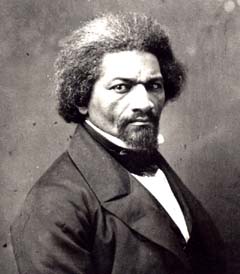 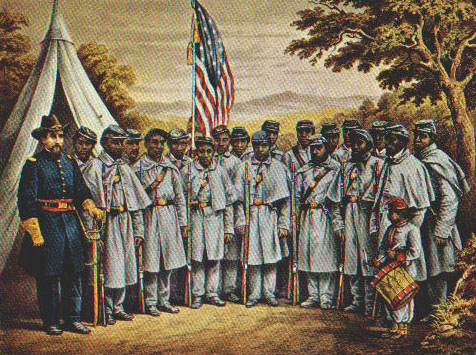 Emancipation Proclamation
Freed those slaves located in the “rebelling” states (Southern                                                                      states that had                                                      seceded)
Made the                                                                                abolition of                                                                                slavery a Northern                                                                 war aim
Discouraged any                                                                         interference of  foreign governments
Allowed for the enlistment of African American soldiers in the Union Army
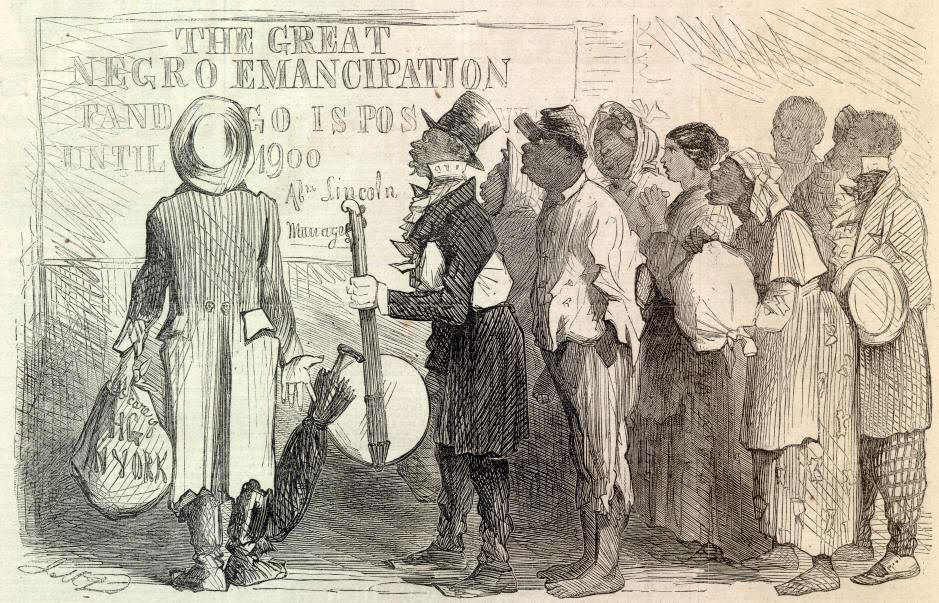 Gettysburg Address
Lincoln described the Civil War as                                                    a struggle to preserve a nation                                                            that was dedicated to the                                                     proposition that “all men are                                                           created equal” and that was ruled                                                             by a government “of the people,                                                            by the people, and for the people.”
Lincoln believed America was “one                                                   nation,” not a collection of sovereign states. 
Southerners believed that states had freely joined the union and could freely leave.
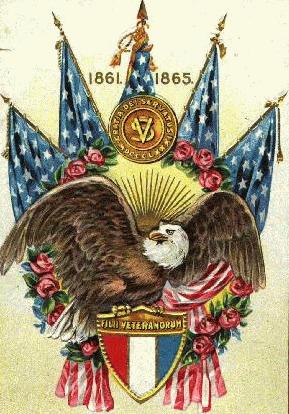 The war and Reconstruction resulted in Southern resentment toward the North and Southern African Americans, and ultimately political,                                                               economic, social control  of the South returned                                                                       to whites.
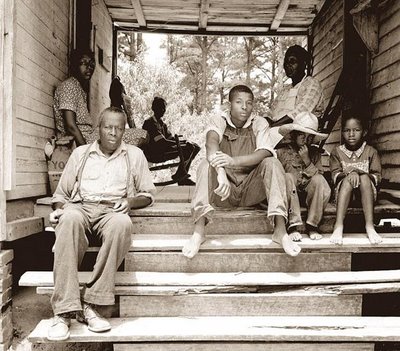 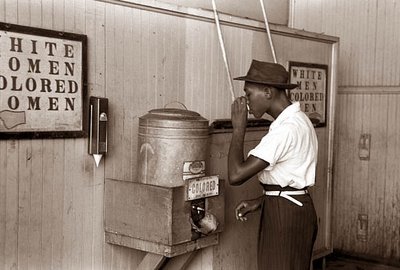 Political effects
Lincoln’s view that the United States was one indivisible nation had prevailed.
Lincoln believed that since                                                         secession was illegal, Confederate                                                         governments in the Southern                                                               states were illegitimate and the                                                        states had never really left the                                                          Union. 
He believed that Reconstruction                                               was a matter of quickly restoring legitimate Southern state governments that were loyal to the Union.
Lincoln also believed that to reunify the nation, the federal government should not punish the South, but act “with malice towards none, with charity for all… to bind up the nation’s wounds….”
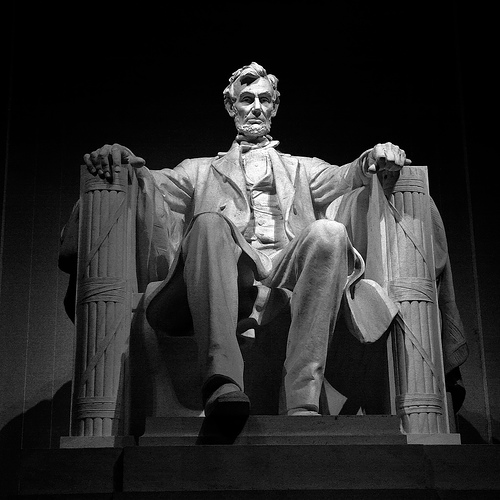 Political effects
The assassination of                                                                   Lincoln just a few                                                                       days after Lee’s                                                                           surrender at                                                                         Appomattox enabled                                                                              Radical Republicans to                                                                 influence the process                                                                  of Reconstruction in a                                                                                  manner much more                                                                      punitive towards the former Confederate states. 
The states that seceded were not allowed back into the Union immediately, but were put under military occupation.
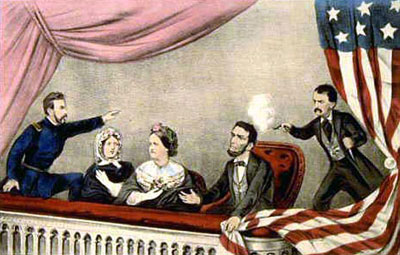 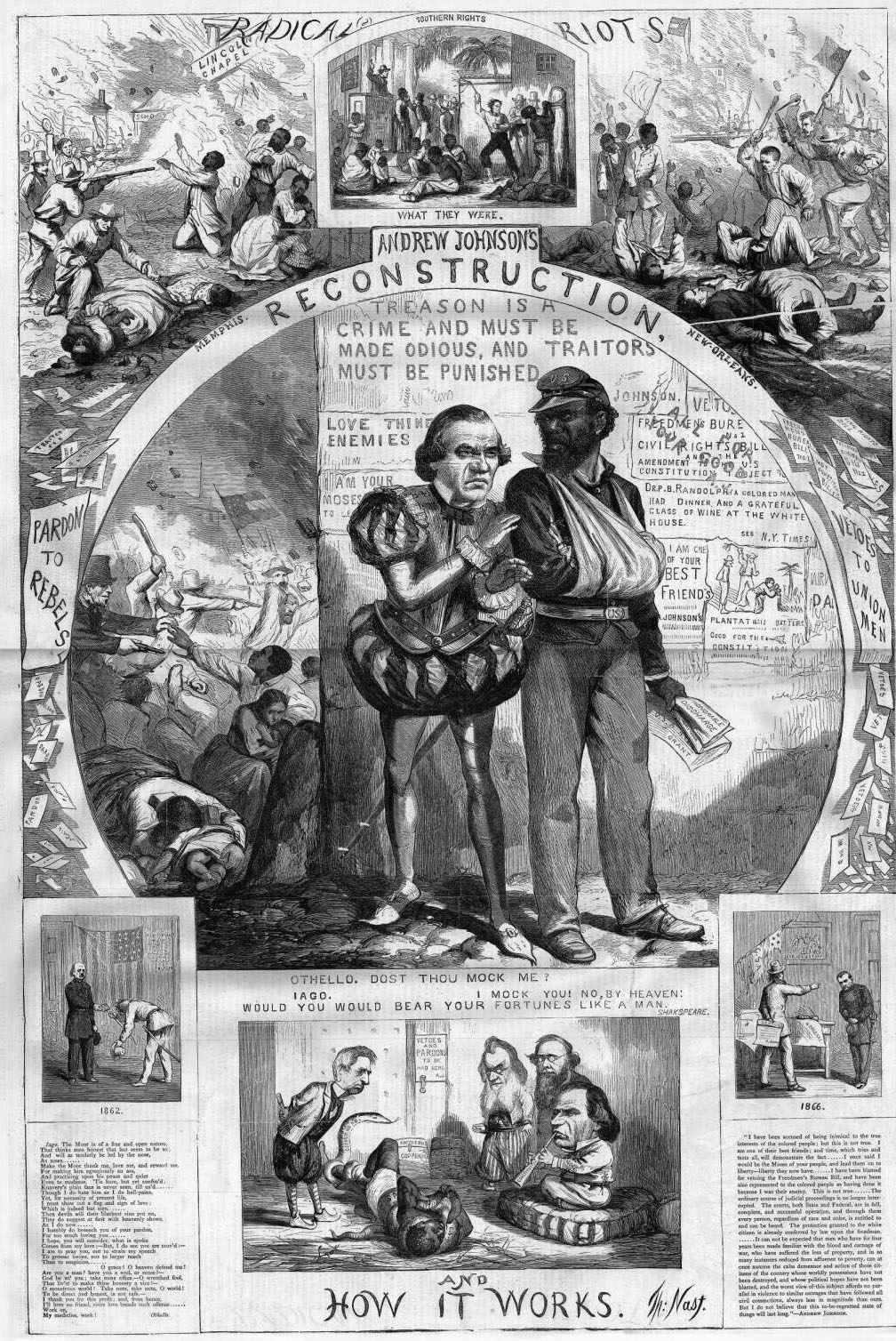 Political effects
Radical Republicans                                                                      also believed in                                                                   aggressively                                                                            guaranteeing voting                                                                          and other civil rights to                                                                                           African Americans. 
They clashed repeatedly                                                                  with Lincoln’s successor                                                                       as president, Andrew                                                                      Johnson, over the issue of                                                                       civil rights for freed slaves,                                                              eventually impeaching                                                                             him, but failing to remove                                                                    him from office.
Political effects
The three “Civil War Amendments” to the Constitution were added:
13th Amendment: Slavery was                                                   abolished permanently in the                               United States. (free)
14th Amendment: States were                                           prohibited from denying equal                                                      rights under the law to any                                                    American. (citizens)
15th Amendment: Voting rights were guaranteed regardless of “race, color, or previous condition of servitude” (vote).
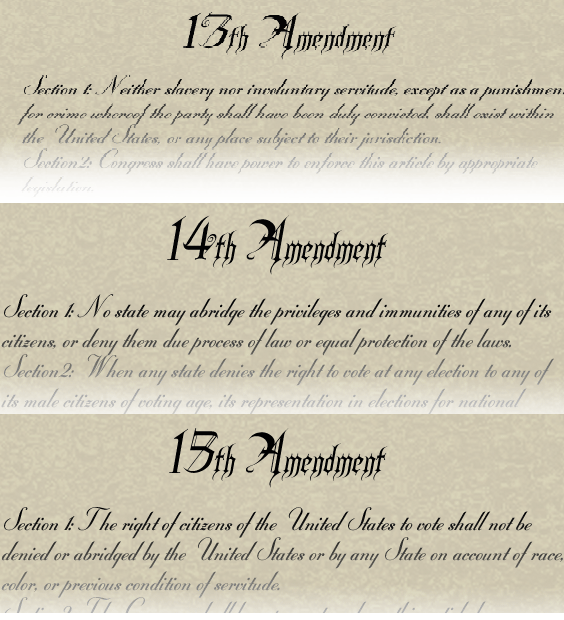 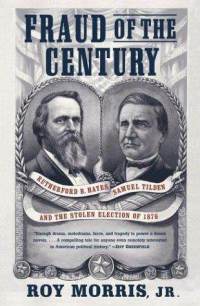 Political effects
The Reconstruction period ended                                                          following the extremely close                                       presidential election of 1876. 
In return for support from                                           Southern Democrats                                                   in the electoral college                                                               vote, the Republicans                                                             agreed to end the                                                                          military occupation                                                              of the South.
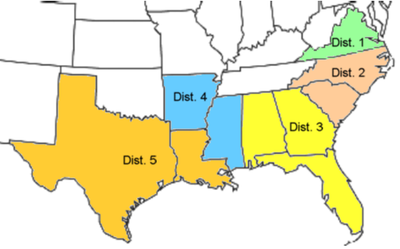 Political effects
Known as the Compromise of 1877, this enabled former Confederates who controlled the Democratic Party to                                                            regain power. 
It opened the door to                                                                       the “Jim Crow Era” and                                                            began a long period in                                                           which African                                                                         Americans in the South                                                               were denied the full                                                                       rights of American                                                               citizenship.
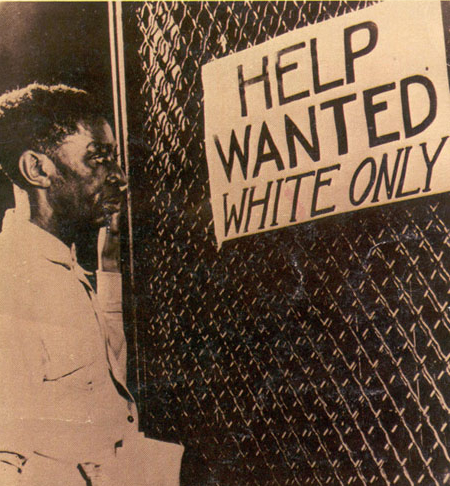 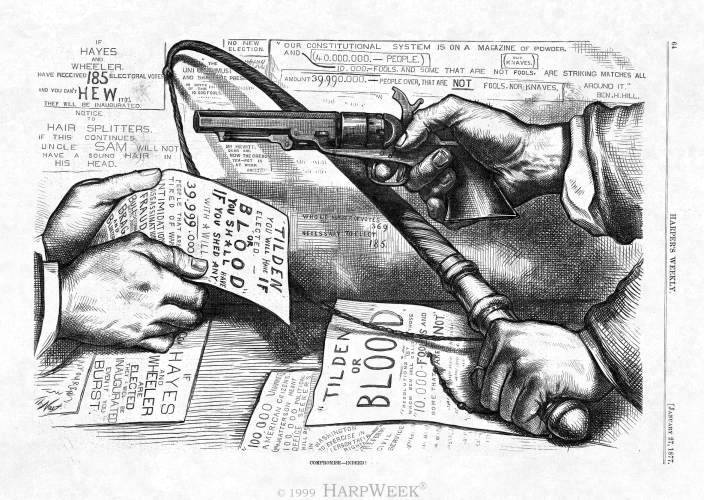 Economic impact of Civil War
The Southern states were left embittered and devastated by the Civil War. 
Farms, railroads, and factories                                                    had been destroyed through                                                      out the South. 
Confederate money was                                                     worthless. 
Many towns and cities such as                                                 Richmond and Atlanta lay in ruins,                                             and the source of labor was greatly                                                     changed due to the loss of life during the war and the end of slavery. 
The South would remain an agriculture-based economy and the poorest section of the nation for many decades afterward.
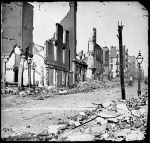 Economic impact
The North and Midwest emerged with strong and growing industrial economies, laying the foundation for the                                                                 sweeping                                                                            industrialization of the                                                                   nation (other than the                                                           South) in the next half-                                                       century and the                                                                     emergence of the                                                                               United States as a global economic power by the beginning of the twentieth century.
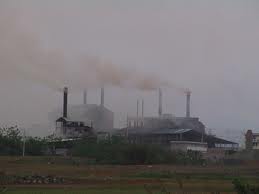 Economic impact
The completion of the Transcontinental Railroad soon after the war ended intensified the westward movement of settlers into the                                                                  states between                                                                    the Mississippi                                                                     River and the                                                        Pacific Ocean.
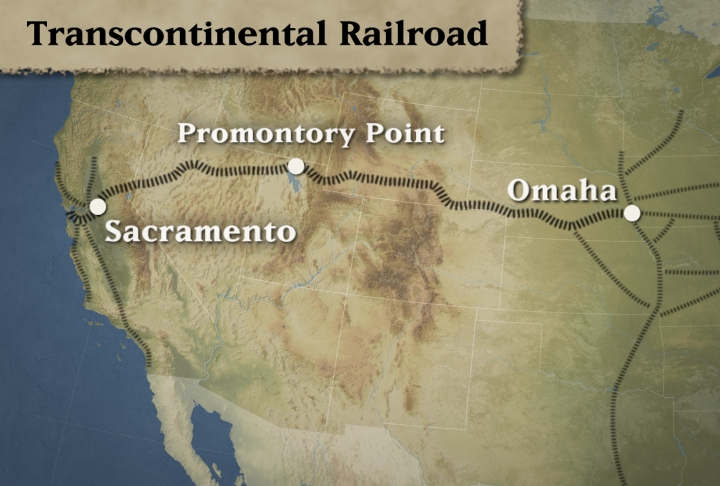 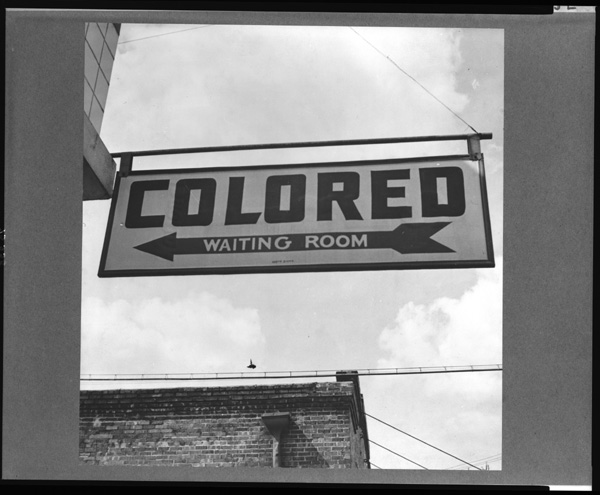 Although slavery ended,                                                African-Americans did                                                     not achieve full equality                                                     during the next 100 years.
For the common soldier,                                      warfare was brutal and                                                           camp life was lonely and                                                           boring; many soldiers                                                                    returned home wounded                                                     or disabled.
On the home front, women                                                          were required to assume                                             nontraditional roles.
Enslaved African Americans seized the opportunity presented by the approach of Union troops to achieve freedom.
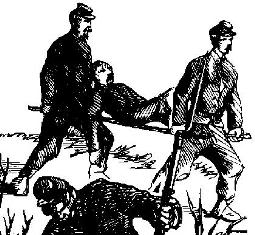 Impact on Common soldiers
Warfare often involved hand-to-hand combat.
Wartime diaries and letters home record this harsh reality.
After the war,                                                                  especially in the                                                                          South, soldiers                                                                     returned home to                                                                                  find destroyed                                                                     homes and poverty. 
Soldiers on both                                                           sides lived with permanent disabilities.
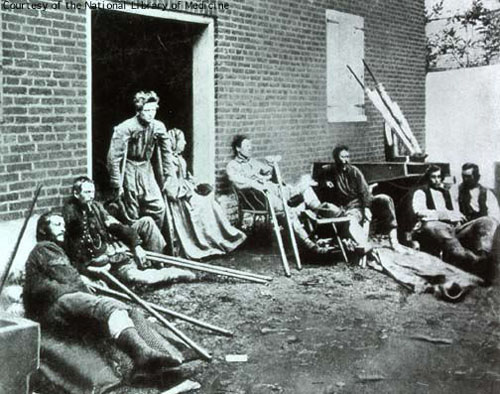 Impact on Women
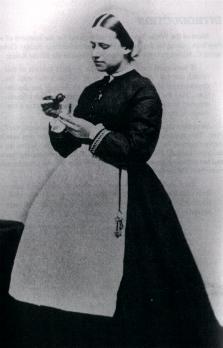 Managed homes and families                                    with scarce resources
Often faced poverty and                                                hunger
Assumed new roles in                                                agriculture, nursing,                                                             and war industries
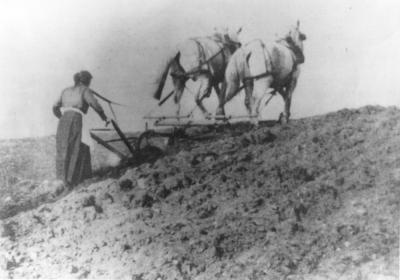 Ulysses S. Grant
Urged Radical Republicans                                                   not to be harsh with former                                      Confederates
Elected president and                                                          served during most of                                     Reconstruction
Advocated rights for                                                         the freedman
Opposed retribution                                                             directed at the defeated                                            South
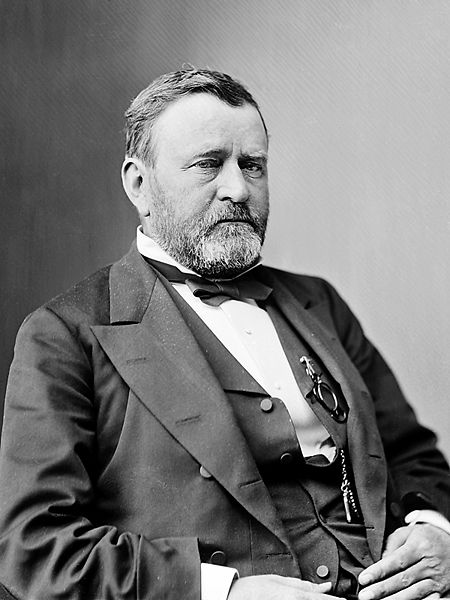 Robert E. Lee
Urged Southerners to reconcile and rejoin the United States
Served as president of                                                          Washington College                                                        (Washington & Lee                                                         University today)
Emphasized the                                          importance                                                                   of education to the                                                                   nation’s future
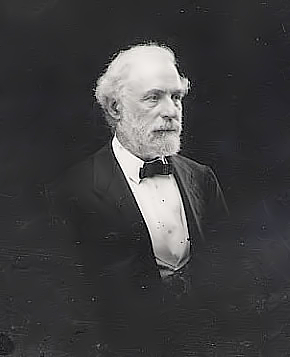 Frederick Douglass
Supported full equality for                                        African Americans
Advocated for the passage                                                   of the 14th and 15th                                       Amendments
Encouraged federal                                                     government actions to                                                       protect the rights of                                                          freedmen in the South
Served as ambassador to Haiti and in the civil service
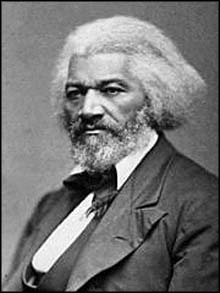